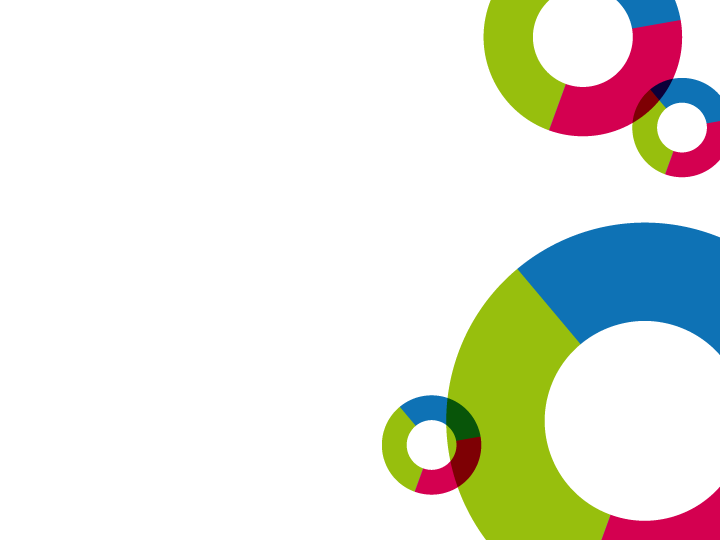 SC 3.3 IROP - dokumenty územního rozvoje se zaměřením na územní studie krajiny
10.11.2017
Praha
Mgr. Ondřej Pešek
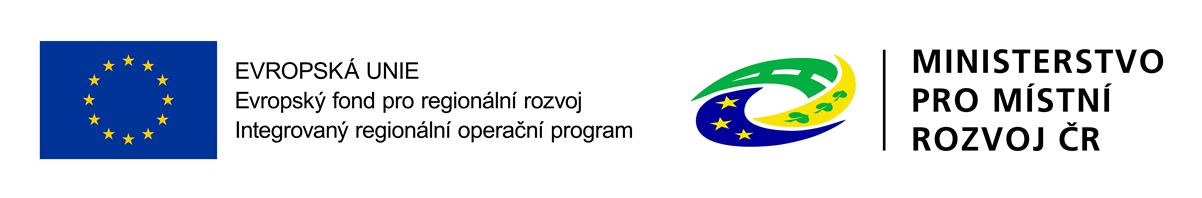 SC 3.3 - Podpora pořizování a uplatňování dokumentů územního rozvoje
SC 3.3 IROP navazuje na OI 5.3. IOP (ÚP a ÚAP)
Původní alokace SC 3.3 cca 1,2 mld. Kč z EU
kraje? obce? ORP?
Aktuální alokace SC 3.3 cca 200 mil. Kč z EU
Dotace 85 % EU, 5 % státní rozpočet

2. výzva IROP – Územní plány (535 mil. Kč)
3. výzva IROP – Regulační plány (199 mil. Kč)
9. výzva IROP – Územní studie (382 mil. Kč; sníženo na 150 mil. Kč)
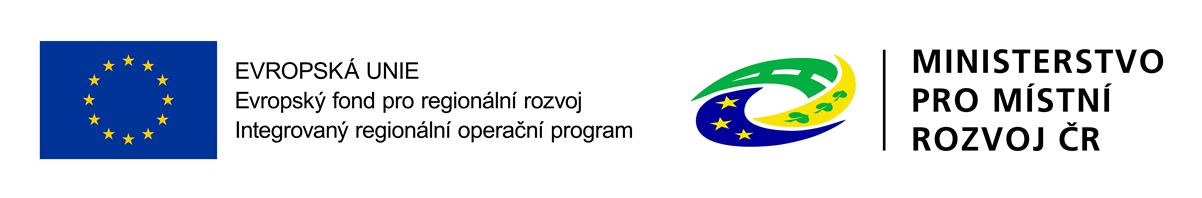 2
SC 3.3 - Podpora pořizování a uplatňování dokumentů územního rozvoje
2. výzva IROP – Územní plány 
alokace výzvy: 535 mil. Kč z EU
termín výzvy: červenec 2015 – březen 2017
ukončení realizace projektu do: 31. 12. 2019
zaměření: nové územní plány, změny územních plánů
počet registrovaných projektů:  35
počet úspěšných projektů: 33 (za 35 mil. Kč z EU)
průměrná cena: 1,3 mil. Kč celkových způsobilých výdajů
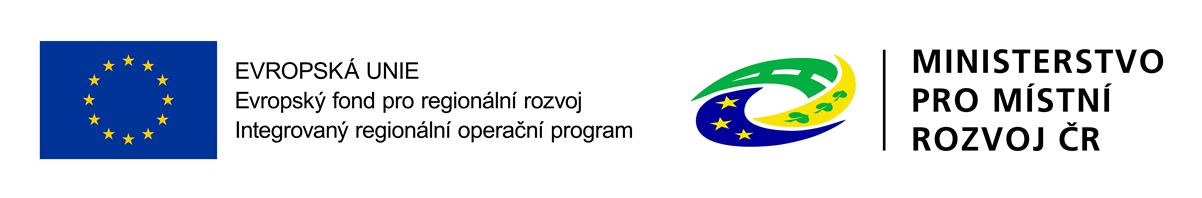 3
SC 3.3 - Podpora pořizování a uplatňování dokumentů územního rozvoje
2. výzva IROP – Územní plány 
nejdražší projekty




již dokončené projekty (z pohledu IROP; mohou probíhat opakovaná veřejná projednávání)
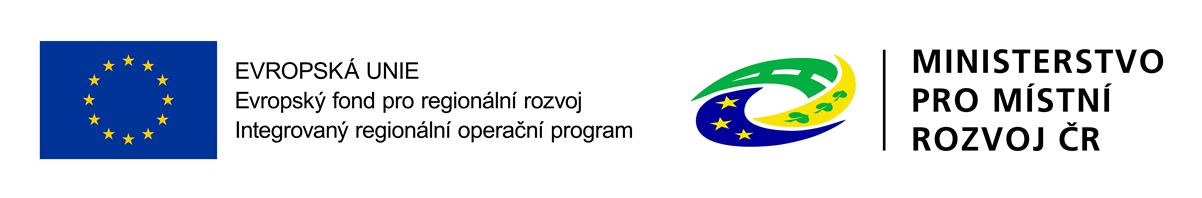 4
SC 3.3 - Podpora pořizování a uplatňování dokumentů územního rozvoje
3. výzva IROP – Regulační plány 
alokace výzvy: 199 mil. Kč z EU
termín výzvy: září 2015 – březen 2017
ukončení realizace projektu do: 31. 12. 2019
zaměření: RP z podnětu obce nenahrazují územní rozhodnutí
počet registrovaných projektů:  11 
počet úspěšných projektů: 11 (19 dokumentů za 9 mil. Kč z EU)
průměrná cena dokumentu: 475 tis. Kč celkových způsobilých výdajů
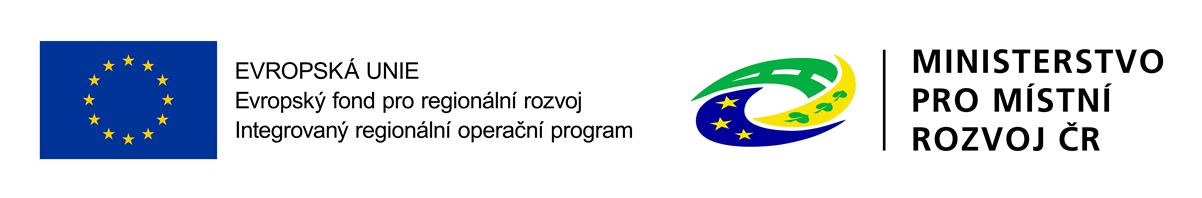 5
SC 3.3 - Podpora pořizování a uplatňování dokumentů územního rozvoje
3. výzva IROP – Regulační plány
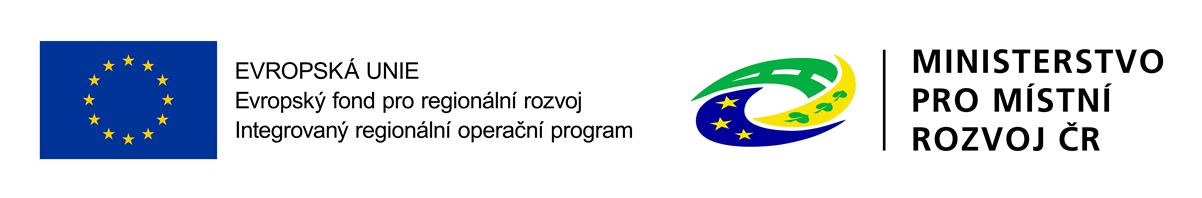 6
SC 3.3 - Podpora pořizování a uplatňování dokumentů územního rozvoje
9. výzva IROP – Územní studie
alokace výzvy: 382 mil. Kč z EU; sníženo na 150 mil. Kč z EU
termín výzvy: září 2015 – červenec 2017
ukončení realizace projektu do: 31. 12. 2019
zaměření: zpracování ÚS
technická infrastruktura (ve vazbě na TEN-E, záměry PÚR)
dopravní infrastruktura (ve vazbě na TEN-T, záměry PÚR)
veřejná prostranství
krajina
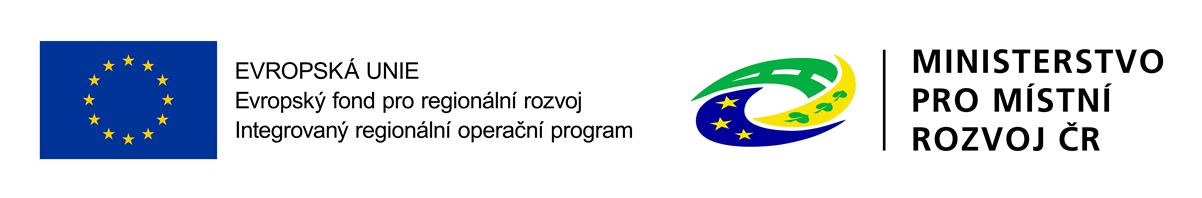 7
SC 3.3 - Podpora pořizování a uplatňování dokumentů územního rozvoje
9. výzva IROP – Územní studie
počet registrovaných projektů:  167 
počet úspěšných projektů: 136 (+ náhradní projekty) za 150 mil. Kč
počet dokumentů ÚS: 316
průměrná cena dokumentu: 580 tis. Kč celkových způsobilých výdajů
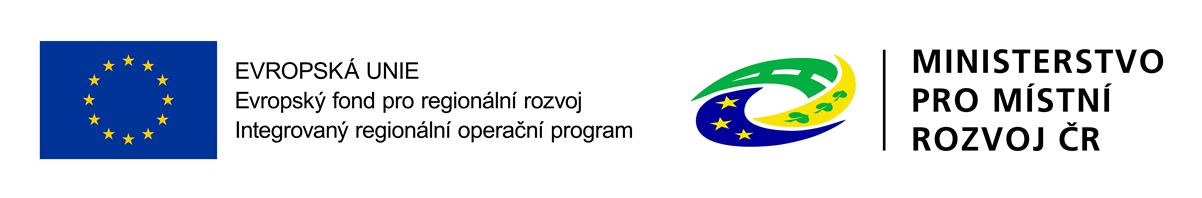 8
SC 3.3 - Podpora pořizování a uplatňování dokumentů územního rozvoje
Územní studie krajiny
počet dokumentů v úspěšných projektech:  47
průměrná cena dokumentu: 2 mil. Kč celkových způsobilých výdajů
pokrytí ČR: cca 23 % území
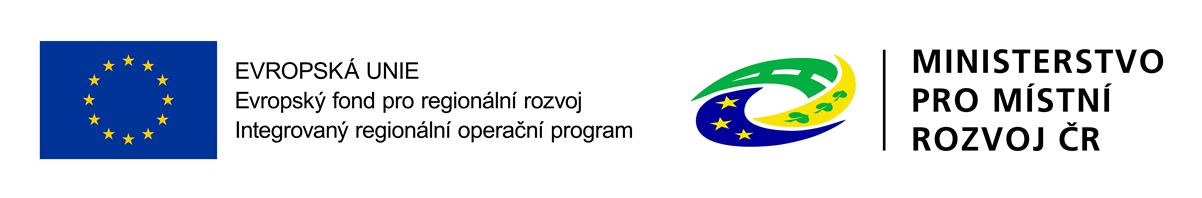 9
10
SC 3.3 - Podpora pořizování a uplatňování dokumentů územního rozvoje
9. výzva IROP – Územní studie krajiny
nejdražší projekty
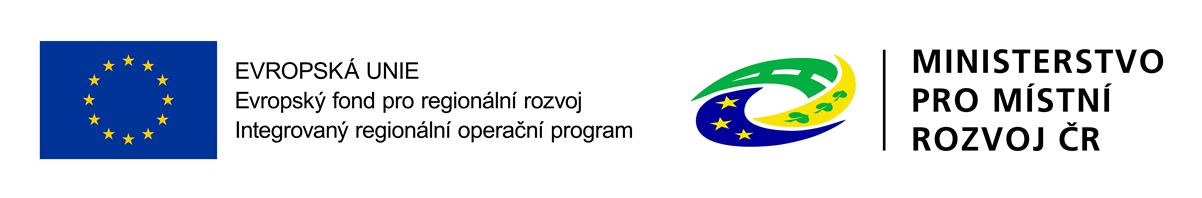 11
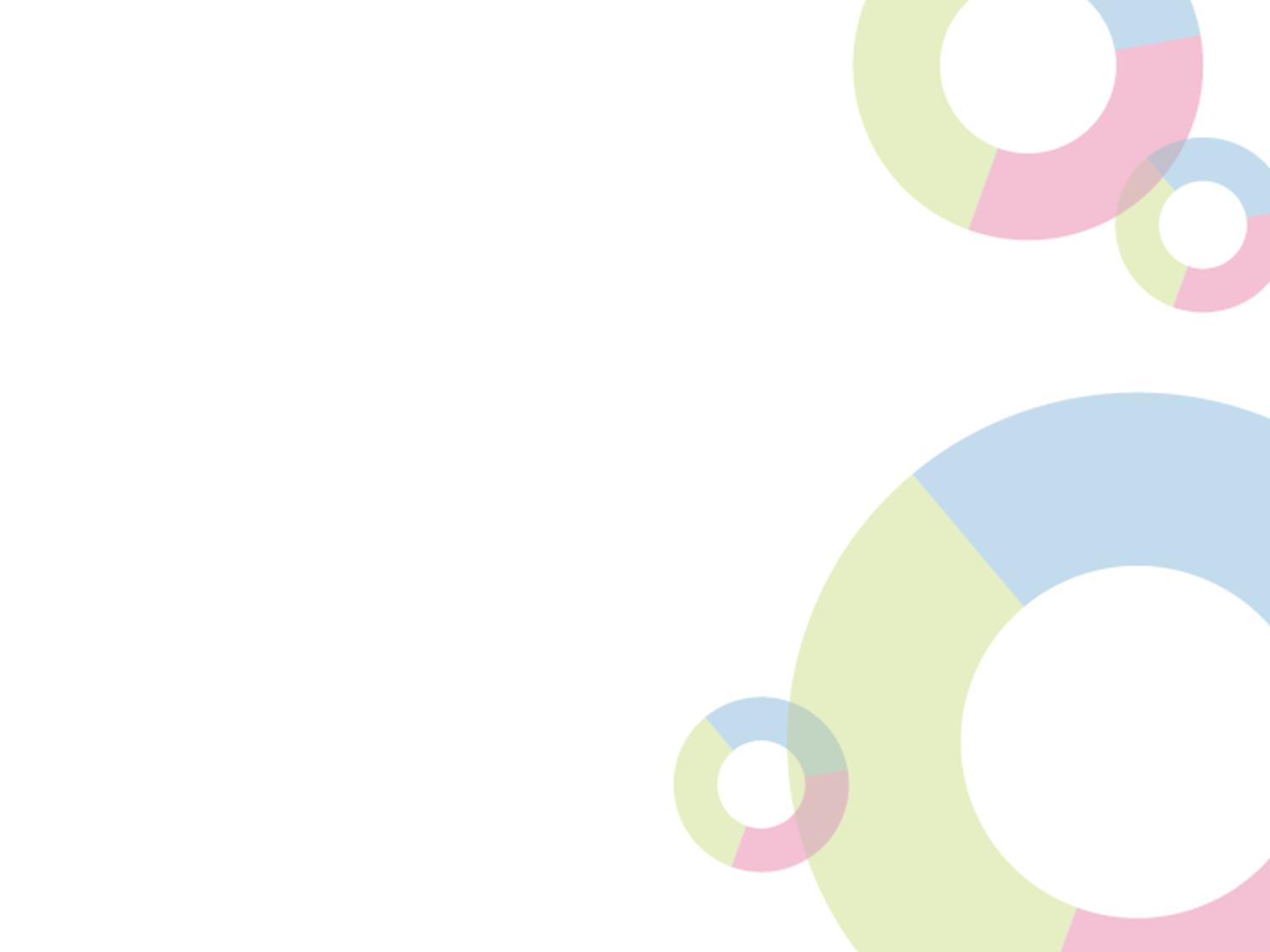 45. VÝZVA IROPPODPORA POŘIZOVÁNÍ A UPLATŇOVÁNÍ DOKUMENTŮ ÚZEMNÍHO ROZVOJE – INTEGROVANÉ PROJEKTY CLLD
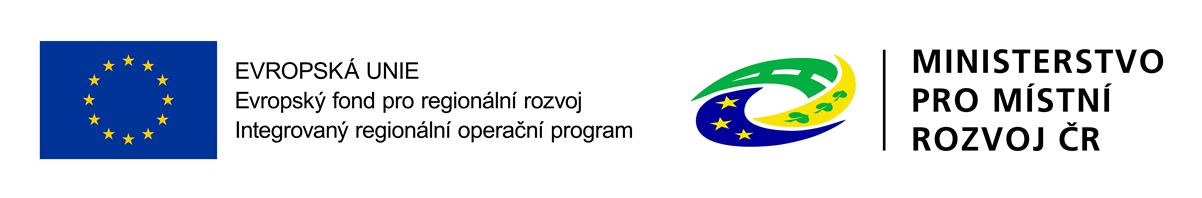 12
13
45. VÝZVA IROPPODPORA POŘIZOVÁNÍ A UPLATŇOVÁNÍ DOKUMENTŮ ÚZEMNÍHO ROZVOJE – INTEGROVANÉ PROJEKTY CLLD
Vyhlášení výzvy: 12.8.2016
Ukončení příjmu žádosti: 31.10.2022
Realizace: do 30.6.2023
Alokace: 95 000 000 Kč z EU
Dotace: 95 % z EU
Žadatelé: ORP
Pouze projekty nezakládající veřejnou podporu dle čl.107 SFEU
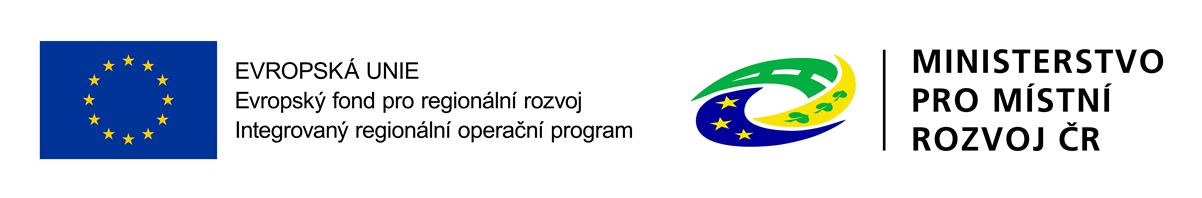 14
45. VÝZVA IROPPODPORA POŘIZOVÁNÍ A UPLATŇOVÁNÍ DOKUMENTŮ ÚZEMNÍHO ROZVOJE – INTEGROVANÉ PROJEKTY CLLD
Dne 08. 11. 2017 byla schválena revize Programového dokumentu IROP.
rozšíření okruhu žadatelů na obce

Další kroky:
nutná úprava kritérií
revize Specifických pravil 
revize strategií MAS
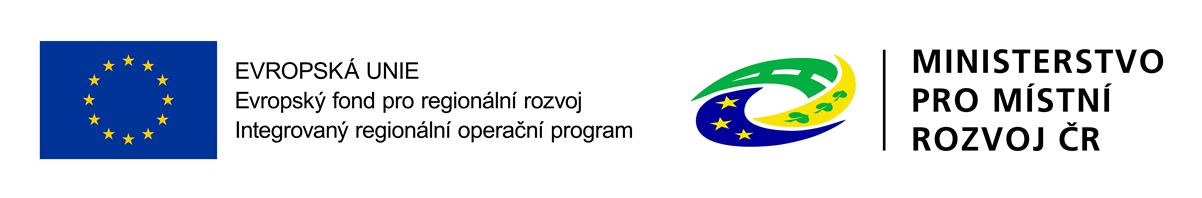 15
45. VÝZVA IROPpodpora pořizování a uplatňování dokumentů územního rozvoje – Integrované projekty CLLD
Oprávnění žadatelé: obce s rozšířenou působností (ORP)
(budou přidány i obce)
	Aktivity: 
Územní plány / změny územních plánů
Regulační plány
Územní studie
krajina (pro celý SO ORP)
veřejné prostranství
veřejná technická infrastruktura, veřejná dopravní infrastruktura

	Podmínka: podepsaná smlouva s dodavatelem
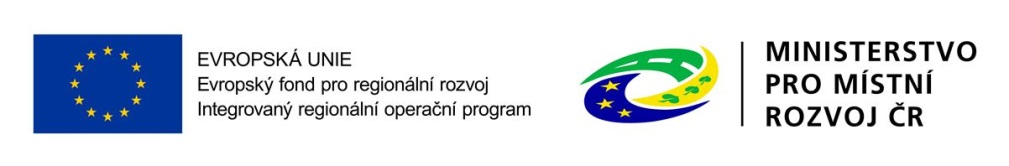 16
Děkuji vám ZA POZORNOSTBližší informace naleznetehttp://www.dotaceeu.cz/iropV případě dotazů nás kontaktujte irop@mmr.cz
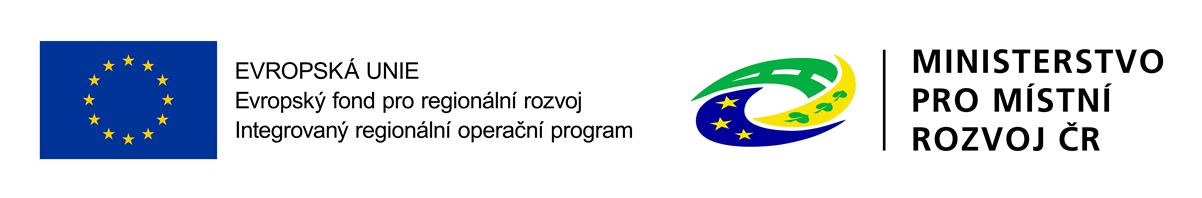 17